Linking Sustainable Drainage Systems (SuDS) and ecosystem services: new connections in urban ecology
Chunglim Mak1, Philip James1, and Miklas Scholz2

1Ecosystems & Environment Research Centre, School of Environment & Life Sciences, Peel Building
2Civil Engineering Research Group, School of Computing, Science and Engineering, Newton Building
Content
Introduction – Urban Diffuse Pollution
Current Situation
The Idea
Explanations and demonstration – River Irwell Catchment
Further Research
Introduction – Urban Diffuse Pollution
2
1
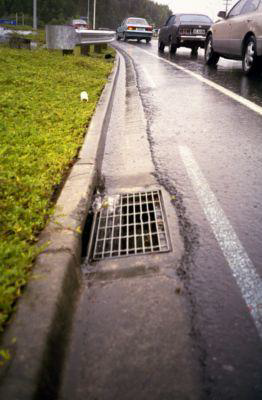 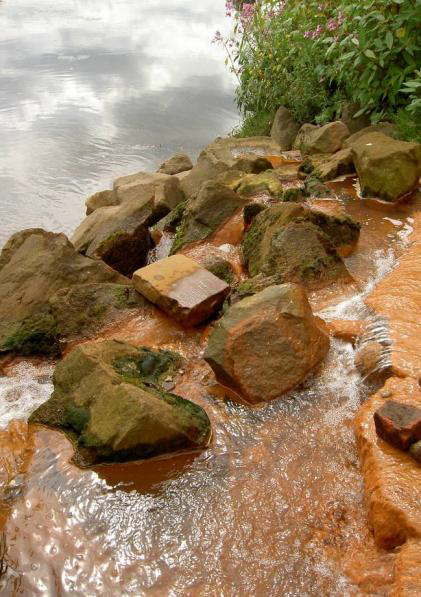 3
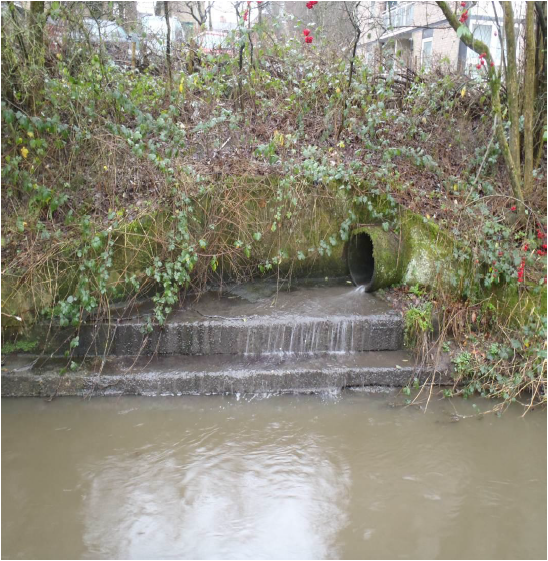 Current Situation 1
Urban Runoff causing activities

Drainage – Roads
	
Drainage Housing

Drainage – Mixed
4
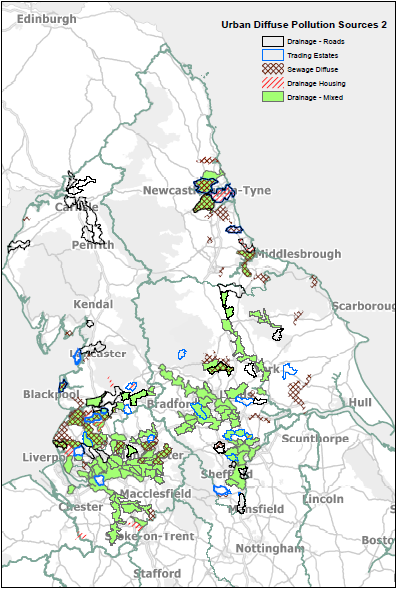 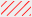 Current Situation 2
5
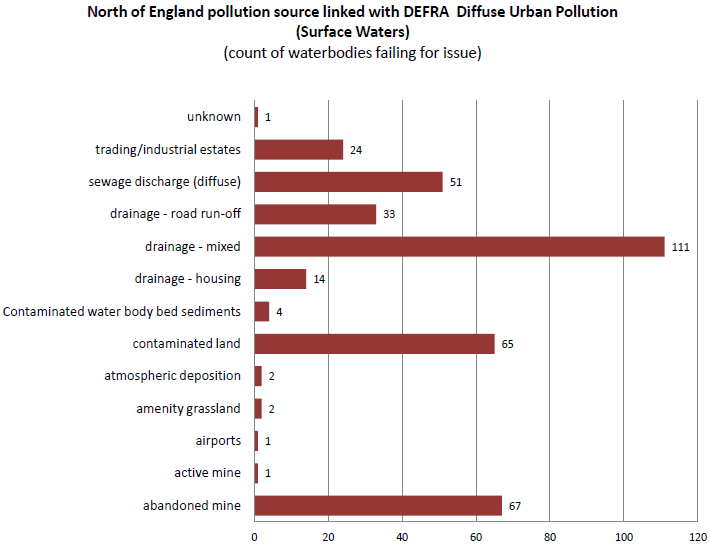 Current Situation 3 – Key legislations
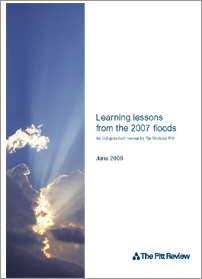 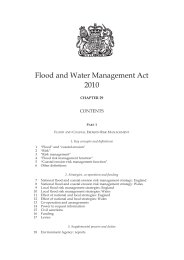 April 2014?
6
Current Situation 4 – SuDS
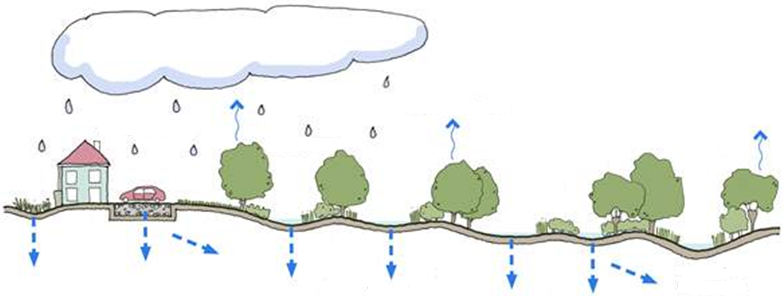 Solar energy
7
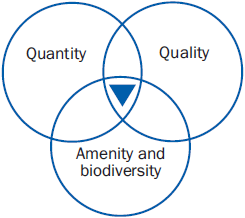 Prevention
evapotranspiration
Source Control
Regional Control
Site Control
8
receiving water body
infiltration
Current Situation 5 – SuDS types
9
10
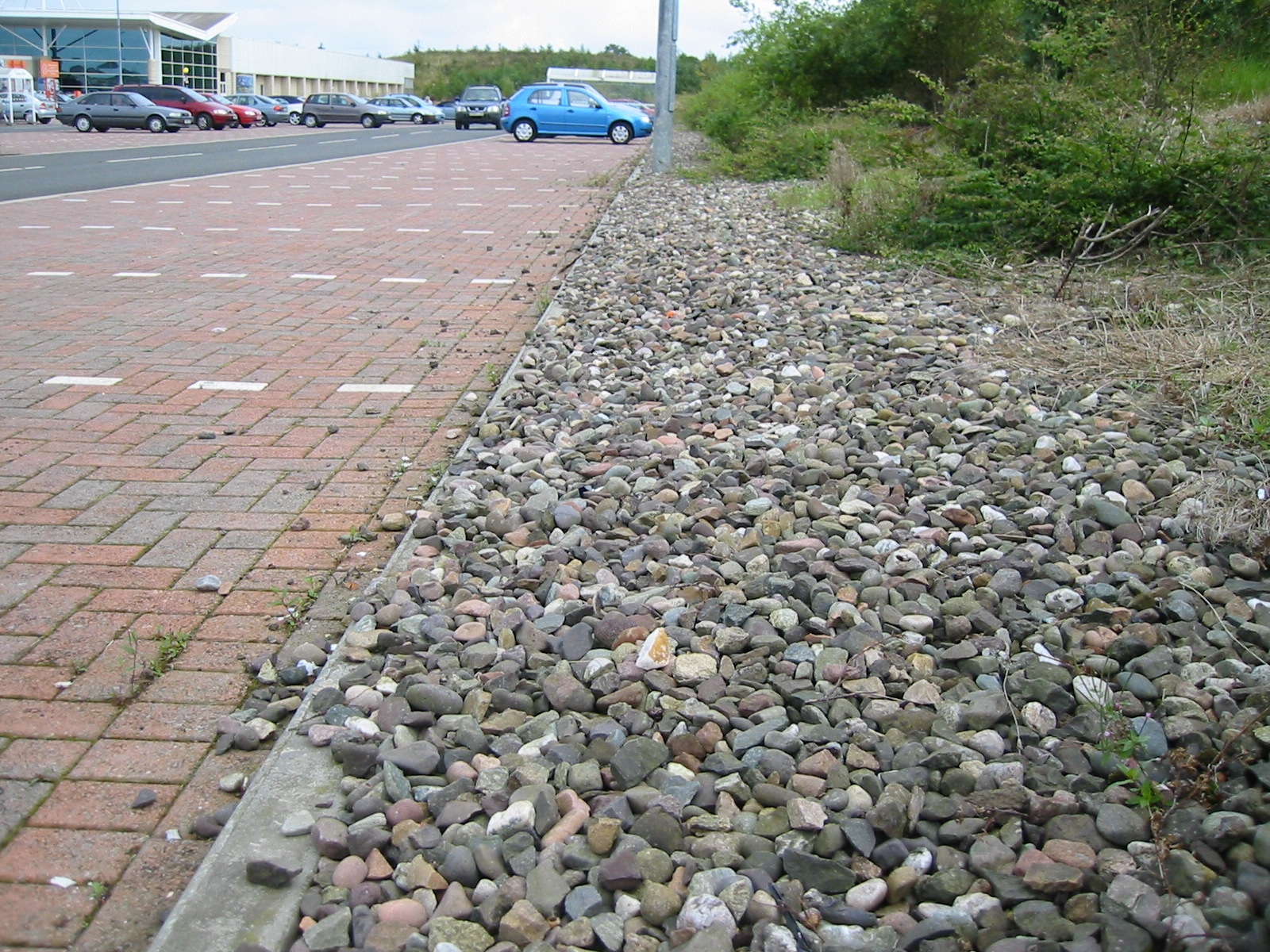 12
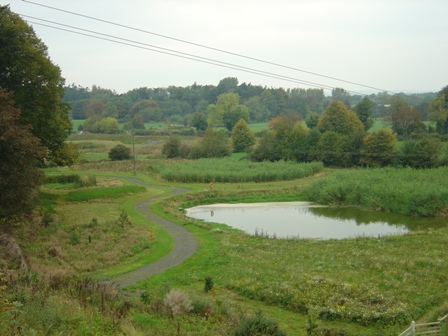 11
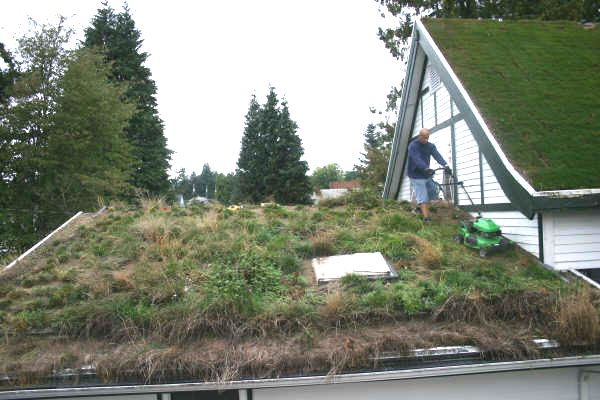 Current Situation 6 – Knowledge Gap
14a
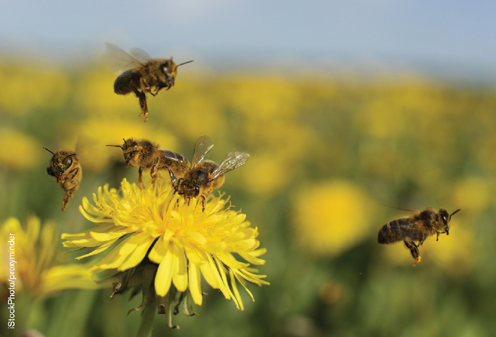 15
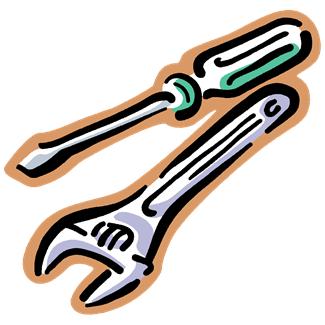 14b
13
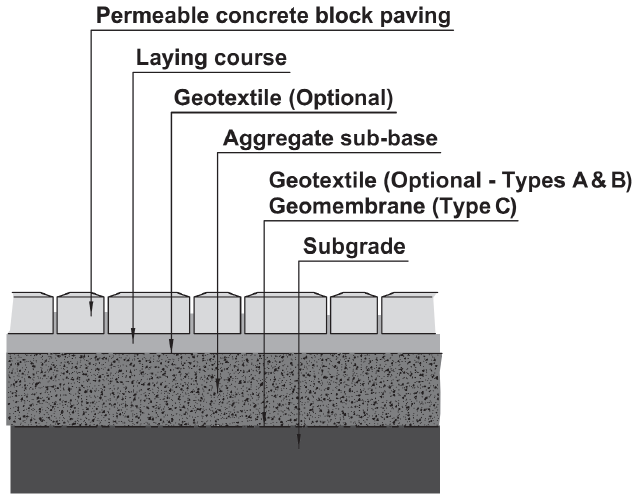 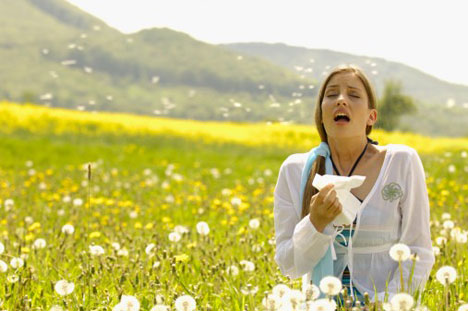 The Idea
SuDS Planning Tool using the ecosystem services and disservices approach.
Ecosystem Service
SuDS type
16a, b
Rainwater Harvesting
Supporting
Habitat for species
Pervious pavements
Provisioning
Filter strips
Food
Fresh water
Swales
Raw material
Green roofs
Ponds
Infiltration devices
Wetlands
Urban  Heat  Island Mitigation
Regulating
Cultural
Groundwater recharge
Recreation
Underground storage
Flood mitigation
Carbon sequestration
Education
Water purification
Aesthetic
Bioretention
Local climate and air  quality regulation
Global climate and green house gas regulation
Pollination
17a, b, c
SuDS type
Ecosystem Disservice
Rainwater Harvesting
Supporting
Pervious pavements
Littering by animals foraging 	in bins
Disease carrying animals
Filter strips
Habitat competition with 	humans
Swales
Accidents
Green roofs
Ponds
Contaminant mobilization
Infiltration devices
Cultural
Wetlands
Damage to infrastructures
Land use conflicts
Regulating
Fear and stress
Drainage failures
Underground storage
Maintenance
Bioretention
VOC emissions
Plant pollen allergies
Explanation 1 - usage
Web based user interface, with clickable links containing specific, detailed information to aid the following tasks:

Deciding on where to locate a new SuDS development.

Analysing an existing SuDS system.

Designing a new SuDS system.

Compiling public policy documents.
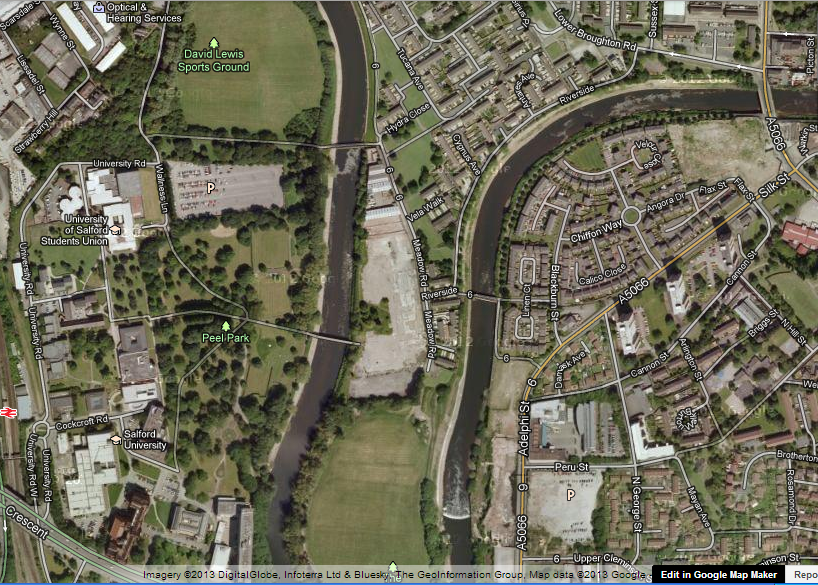 Demonstration – River Irwell Catchment
River Irwell Catchment Pilot – Rivers Return
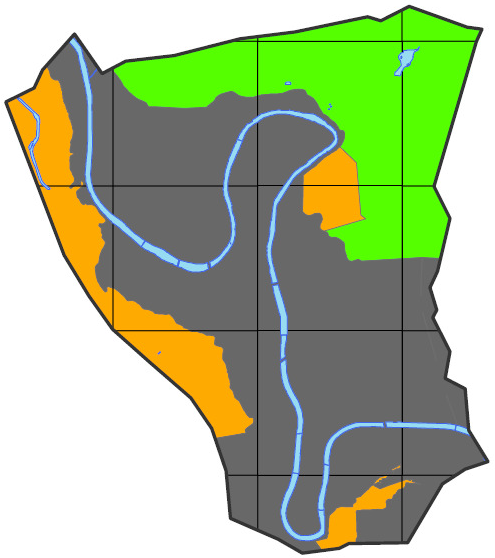 Lower Irwell Valley – SuDS advice map
21
Ecosystem Service
SuDS type
Measurement Indicators
Habitat diversity, Landcover, Biodiversity
Measurement Indicators
Landcover, Legal accessibility, Recreational structures
Description
Habitats provide everything that an individual plant or animal needs to survive: food, water, and shelter. Each ecosystem provides different habitats that can be essential for a species’ lifecycle. Migratory species including birds, fish, mammals and insects all depend upon different ecosystems during their movements.
Rainwater Harvesting
Supporting
Habitat for species
Habitat for species
Habitat for species
Pervious pavements
Definition
A Storage based SuDS consisting of shallow ponds and marshes, covered almost entirely with aquatic vegetation.  Six types of SuDS wetlands (shallow wetlands, extended detention shallow wetlands, pocket wetlands, pond/wetland systems, submerged gravel wetlands, and wetland channels).  A positive water balance must be maintained in order to prevent the wetland from dying off.  Most SuDS wetlands in Europe are soil or gravel based horizontal-flow systems planted with T. Latifolia and/or P. Australis).
Provisioning
Filter strips
Habitat diversity
Aquatic: aquatic mesohabitats coverage.

Terrestrial: terrestrial vegetation structure and coverage.
Food
Fresh water
Swales
Wetlands are Excellent for Habitat for Species and Water Purification.
Valuation indicators
Travel Cost, Benefit Transfer
Raw material
Green roofs
Ponds
Water Purification
Infiltration devices
Wetlands are Excellent for Recreation.
Wetlands
Urban  Heat  Island Mitigation
Regulating
Cultural
Groundwater recharge
Recreation
Underground storage
Flood mitigation
Carbon sequestration
Education
Water purification
Wetlands
Wetlands
Aesthetic
Bioretention
Local climate and air  quality regulation
Global climate and green house gas regulation
Recreation
Pollination
SuDS type
Ecosystem Disservice
Rainwater Harvesting
Indicator
Habitats conducive to ticks and rats
Supporting
Pervious pavements
Littering by animals foraging 	in bins
Disease carrying animals
Disease carrying animals
Filter strips
Habitat competition with 	humans
Swales
Indicator
Costs of maintenance
Accidents
Green roofs
Ponds
Maintenance
Contaminant mobilization
Infiltration devices
Cultural
Indicator
Land value, Profitability
Wetlands
Damage to infrastructures
Land use conflicts
Regulating
Fear and stress
Drainage failures
Underground storage
Wetlands
Maintenance
Bioretention
VOC emissions
Landuse conflicts
Plant pollen allergies
Fear and stress
Indicator
Areas of non-illumination
Ecosystem Service
Measurement Indicators
Habitat diversity, Landcover, Biodiversity
SuDS type
Rainwater Harvesting
Definition
An infiltration based SuDS categorized into two types of surfaces: permeable and porous. Permeable surfaces are made up of materials that do not contain any voids in itself.  However, through surfacing arrangements, they allow water to infiltrate through the gaps in-between. An example would be concrete block paving. Porous surfaces are made up of materials that are porous in itself. Water passing over these surfaces can infiltrate through them and into the aggregate sub base below. Examples are grass, gravel, porous concrete, and porous asphalt. Typical construction materials are  subgrade, geomembrane, aggregate, geotextile, and either impermeable pavement blocks or porous surfaces, depending on which two surface types is chosen to be used.
Supporting
Habitat for species
Habitat for species
Pervious pavements
Pervious pavements
Pervious pavements
Pervious pavements are Poor for Habitat For Species.
Provisioning
Filter strips
Food
Fresh water
Swales
Measurement Indicators
pH, Nitrates and Phosphates contents
Raw material
Green roofs
Ponds
Water Purification
Infiltration devices
Wetlands
Urban Heat Island 	Mitigation
Urban  Heat  Island Mitigation
Regulating
Cultural
Groundwater recharge
Recreation
Underground storage
Flood mitigation
Carbon sequestration
Education
Water purification
Aesthetic
Bioretention
Local climate and air  quality regulation
Measurement Indicator
Colour of paving
Global climate and green house gas regulation
Pollination
SuDS type
Ecosystem Disservice
Rainwater Harvesting
Supporting
Pervious pavements
Littering by animals foraging 	in bins
Pervious pavements
Disease carrying animals
Filter strips
Indicator
Permeability
Habitat competition with 	humans
Swales
Accidents
Green roofs
Drainage failures
Ponds
Maintenance
Contaminant mobilization
Infiltration devices
Cultural
Wetlands
Damage to infrastructures
Land use conflicts
Regulating
Indicator
Costs of maintenance
Fear and stress
Drainage failures
Underground storage
Maintenance
Bioretention
VOC emissions
Indicator
Land value, Profitability
Landuse conflicts
Plant pollen allergies
SuDS techniques comparisons
Further Development
SuDS type, ecosystem service and disservices linkages validation.

Research on the strength class definitions.

Ecosystem services and disservices valuation indicators and methods.

Web site development.

SuDS sites to trial planning tool.
Chunglim Makc.mak@edu.salford.ac.uk
Reference 1
1, 2, and 3. JAMES, P., ATKINSON, S., BARLOW, D., BATES, A., COMYN, F., DUDDY, M., DUTTON, D., FRASER, J., HORSFALL, W., HOTHERSALL, A., LOWRY, K., MOORE, A., ROTHWELL, J., SCHOFIELD, M., SMITH, A., SURTEES, A., TAYLOR, D., TOLLITT, B., TOWERS, C., TZOULAS, K., WHITAKER, G. & CAUSER, K. 2012. The Irwell Catchment Pilot: The Rivers Return. In: THE ENVIRONMENT AGENCY (ed.). Warrington.James, P., et al. (2012). The Irwell Catchment Pilot: The Rivers Return. The Environment Agency. Warrington.

4. ENVIRONMENT AGENCY 2013. Urban Diffuse Pollution Challenge - Evidence Pack. In: APPENDIX 2 - URBAN DIFFUSE POLLUTION SOURCES 2 (ed.).

5. ENVIRONMENT AGENCY 2013. Urban Diffuse Pollution Challenge - Evidence Pack. In: NORTH OF ENGLAND POLLUTION SOURCE LINKED WITH DEFRA DIFFUSE URBAN POLLUTION (SURFACE WATERS) - COUNT OF WATERBODIES FAILING FOR ISSUE (ed.).

6. ANNE MCINTOSH MP 2012. Flooding. In: DEFRA (ed.).

7, 9, 13, 18. B. WOODS-BALLARD, R. KELLAGHER, P. MARTIN, C. JEFFERIES, R. BRAY & P. SHAFFER 2007. C697 The SUDS Manual. C697. London: CIRIA.

8. CIRIA 2012. SuDS management train. In: SUDS MANAGEMENT TRAIN (ed.).
Reference 2
10. SUDSNET 2008. Permeable paving. In: PERMEABLE PAVING AND FILTER DRAIN AT SUPERMARKET (ed.).

11. WAGNER, T. 2012. Troy's Green Roof. In: TROYS_GREENROOF10 (ed.).

12. FORBES, G., FOY, B. & MULHOLLAND, M. 2010. The role of Constructed Wetlands in treating farmyard dirty water. In: THE CONSTRUCTED WETLAND AT GREENMOUNT CAMPUS, C. (ed.). The Department of Agriculture and Rural Development - Northern Ireland.

14a. GOLDMAN, R. L. 2010. Ecosystem Services: How People Benefit from Nature. In: ECOSYSTEM SERVICES: HOW PEOPLE BENEFIT FROM NATURE (ed.). Environment - Science and Policy for Sustainable Development.

14b. SNOW, S. 2008. Green Eyes On: Bee Pollen Cures Allergies. www.treehugger.com/green-food/green-eyes-on-bee-pollen-cures-allergies.html. 

15. Microsoft. 2013.

16a. MILLENIUM ECOSYSTEM ASSESSMENT. 2005. Chapter 2: Ecosystems and their services. Ecosystems and Human Well-being: A Framework for Assessment.
Reference 3
16b, 19.  TEEB. 2010. TEEB Manual for Cities: Ecosystem Services in Urban Management. www.teebweb.org.

17a. LYYTIMAKI, J., PETERSEN, L. K., NORMANDER, B. & BEZAK, P. 2008.  Nature as a nuisance? Ecosystem services and disservices to urban lifestyle.  Environmental Sciences, 5, 161-172.

17b. GOMEZ-BAGGETHUM, E. & BARTON, N. D. 2013.  Classifying and valuing ecosystem services for urban planning.  Ecological Economics, 86, 235-245.

17c. Antia, D. J. D. 2009. Formation and Control of Self-Sealing High Permeability Groundwater Mounds in Impermeable Sediment: Implications for SUDS and Sustainable Pressure Mound Management. Sustainability, 1, 855-923.

20. KSIAZEK, K., FANT, J. & SKOGEN, K. 2012.  An assessment of pollen limitation on Chicago green roofs.  Landscape and Urban Planning, 107, 401-408.

21. DONCASTER, S., STOVIN, V. & MORROW, B. 2008. Lower Irwell Valley, Salford Integrated Urban Drainage Pilot Project TRE344 Final Report.